Informed Consent and Assent
In the Global Early Adolescent Study
1
The Global Early Adolescent Study: Informed Consent and Assent
What is Informed Consent?
Consent is:

Conveys understanding of the research and agreement to participate
Gives complete information about the study  
Required from every study participant before they begin contributing to research     
Recorded on an IRB-approved written document
2
The Global Early Adolescent Study: Informed Consent and Assent
Informed Consent
Components
Study description 
Risks
Benefits
Alternatives 
Confidentiality 
Compensation
Contacts
Voluntary participation and ability to stop
3
The Global Early Adolescent Study: Informed Consent and Assent
Informed Consent
Components: Research
Name of study 
Name and contact information of lead researcher
Research goals
Responsibilities of participants
Required tasks
Length of study
4
The Global Early Adolescent Study: Informed Consent and Assent
Informed Consent
Components: Risks and Benefits
Physical, social, and mental
Anything expected or possible
Likelihood of risks or benefits  
Severity and duration of risks or benefits  
Factual- do not exaggerate
5
The Global Early Adolescent Study: Informed Consent and Assent
Informed Consent
Components: Confidentiality
Amount of privacy that can be promised 
Varies depending on the type of study 
Specify who can have access to the information 
If in a group setting, information should remain private within the group
6
The Global Early Adolescent Study: Informed Consent and Assent
Informed Consent
Components: Contact
Research team members
IRB
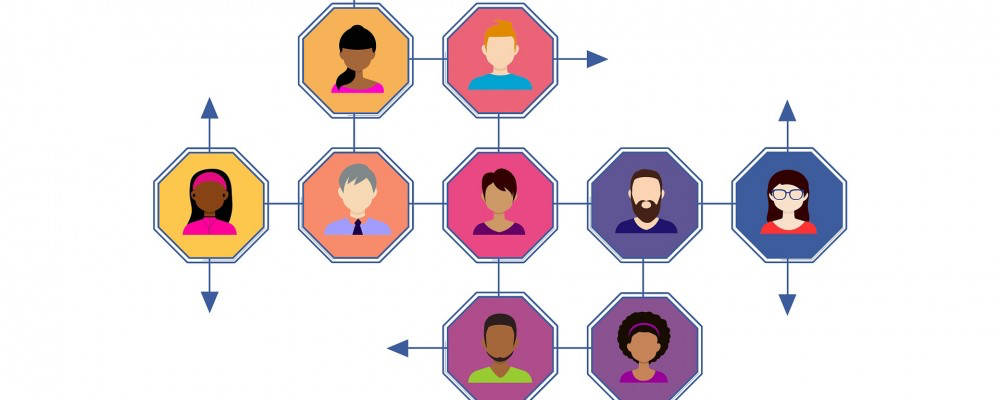 7
The Global Early Adolescent Study: Informed Consent and Assent
Informed Consent
Components: Voluntary Participation
Own choice to decide to participate 
Able to stop participating at any time 
No penalty for withdrawing
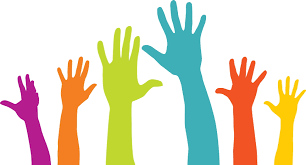 8
The Global Early Adolescent Study: Informed Consent and Assent
Consent Vs. Assent
Informed consent gives researchers permission to include an eligible adult in the research study
Informed assent gives researchers permission to include an eligible minor (under age 18) in the research study 
When recruiting adolescents, need both parental or legal guardian consent and teen assent for research participation
9
The Global Early Adolescent Study: Informed Consent and Assent